David Smith
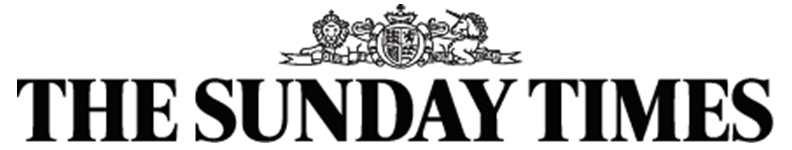 David Smith 

Sunday Times
September 2011
Copyright © 2011 CIL Ltd. All rights reserved.
The world in an age of instability
Can emerging economies meet the growth challenge?
Three years after the biggest     financial storm in a century
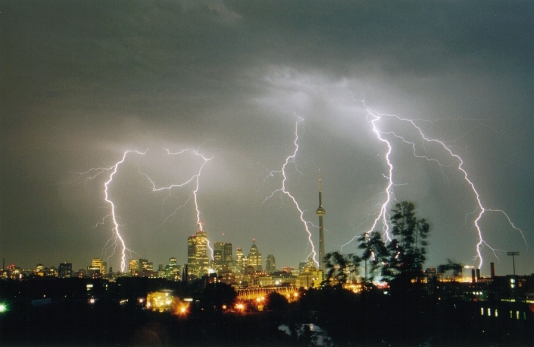 The global recovery started well
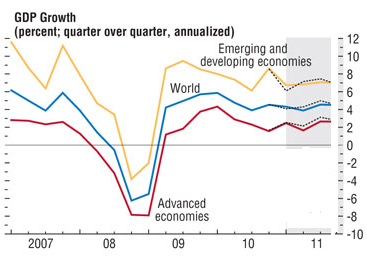 Driven by emerging economies
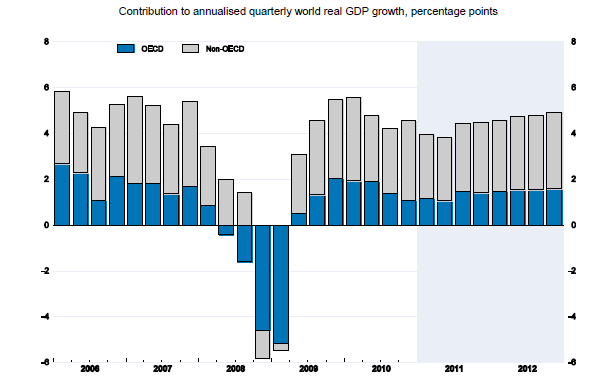 And a world trade rebound
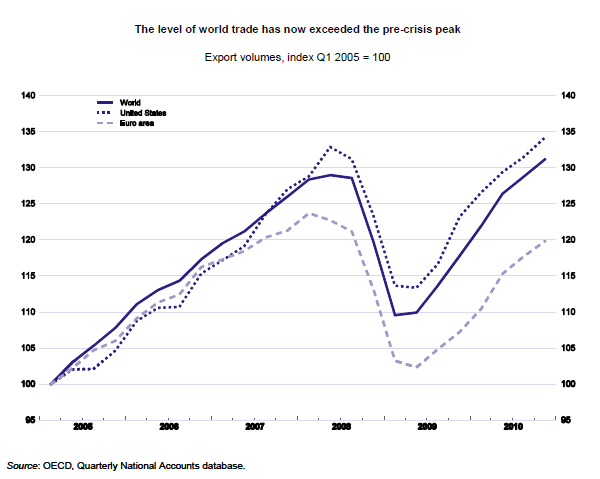 But stock markets tell the story
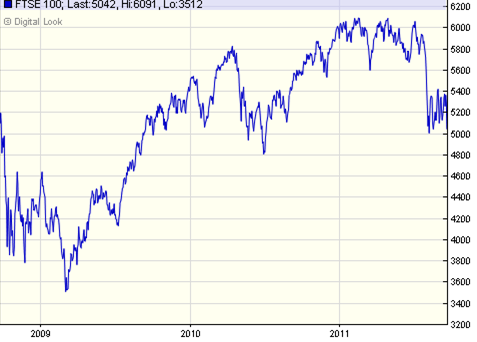 7
Of a world that’s lost momentum
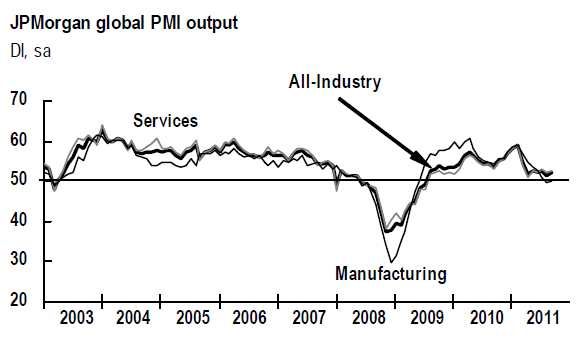 Particularly in advanced economies
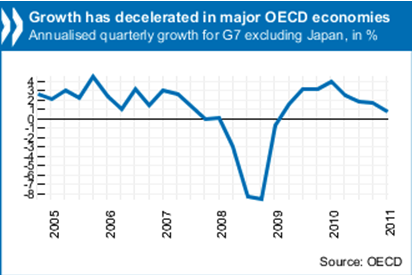 But even China is not immune
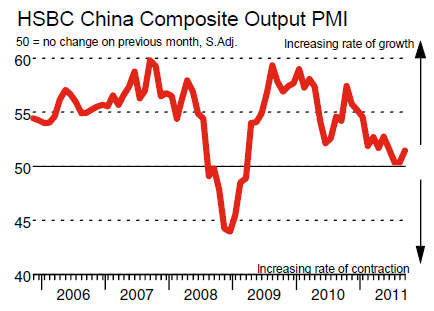 And the trade rebound has stalled
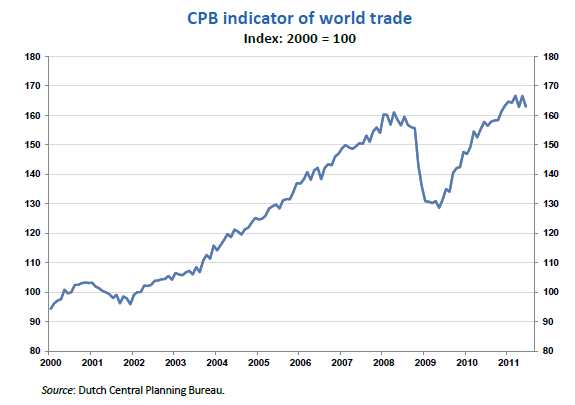 Hitting Chinese exports
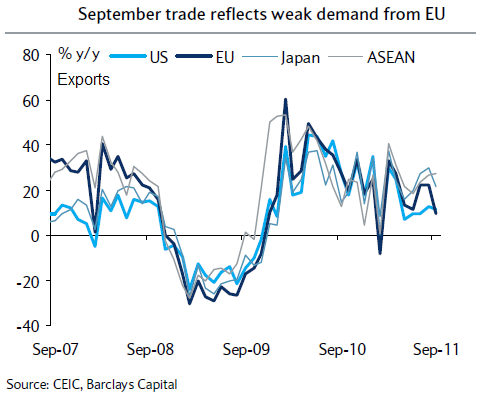 Because of this …
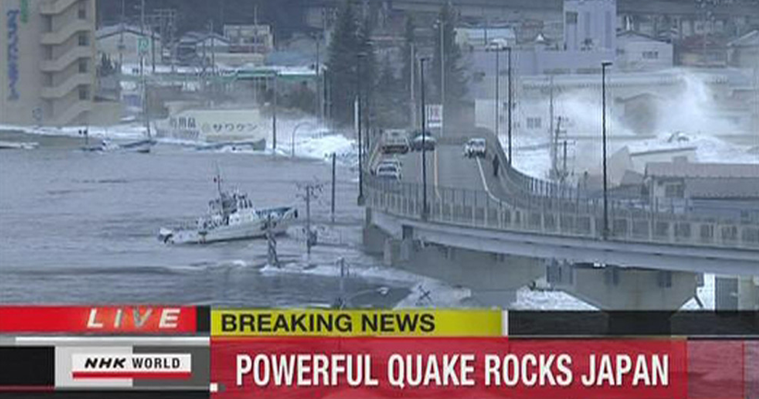 13
Commodity-driven inflation
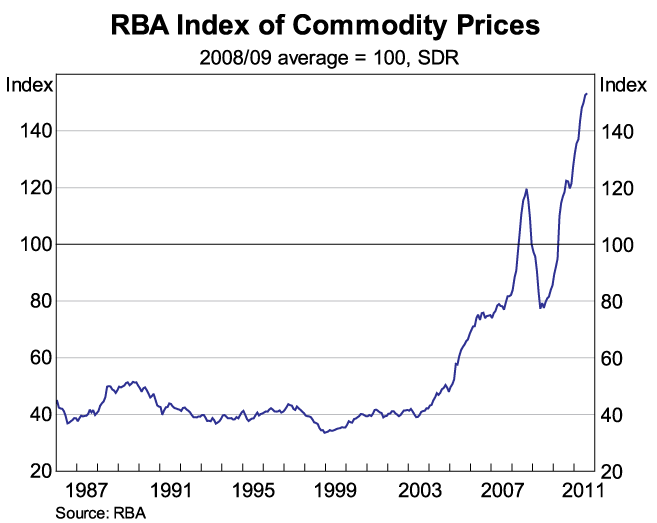 The US debt downgrade
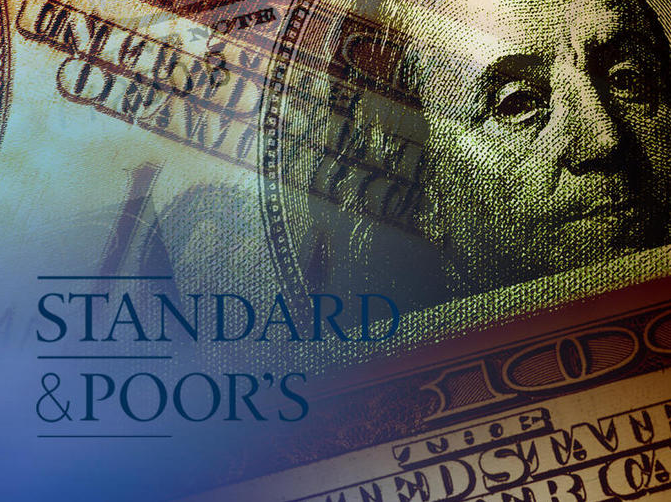 Fears of another banking crisis
And most of all the eurozone
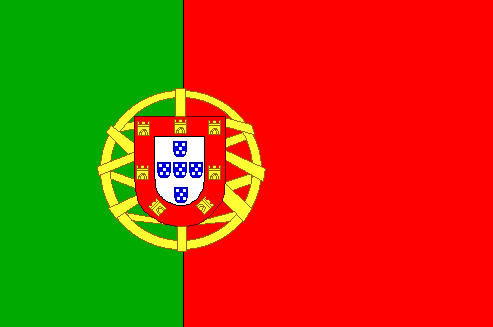 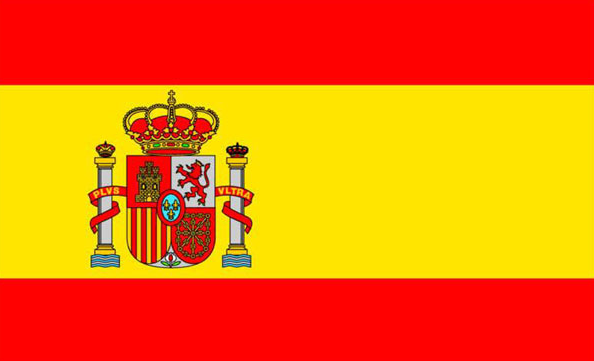 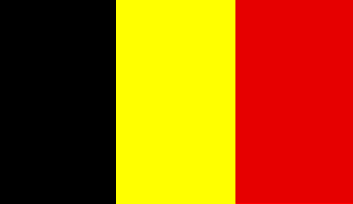 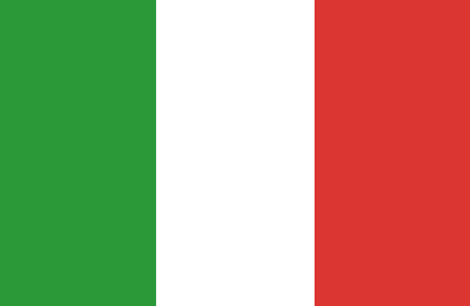 Beware of Greeks bearing bonds
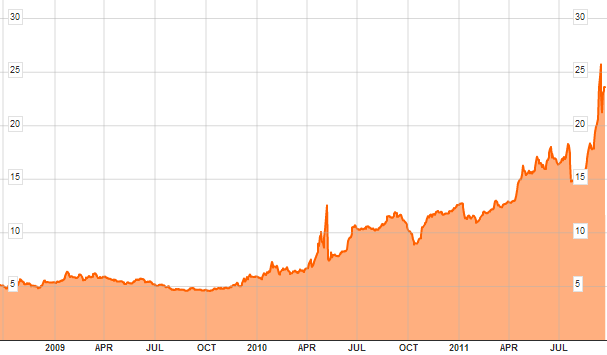 A short-term eurozone ‘bazooka’
Recapitalising eurozone banks (as in the US and UK in 2008-9.
Using and leveraging the €440 billion European Financial Stability Facility.
Increasing the haircuts/partial default of Greece, while ring-fencing others.
Long-term options for the euro zone
A rapid move towards fiscal union – spreading the deficits around.
Muddling through
Partial break-up: Greece leaves and defaults, ring-fence and bolster banks and the rest.
Narrowing the euro: a smaller number of compatible economies stay in.
Disintegration and a return to national currencies.
An emerging economy locomotive?
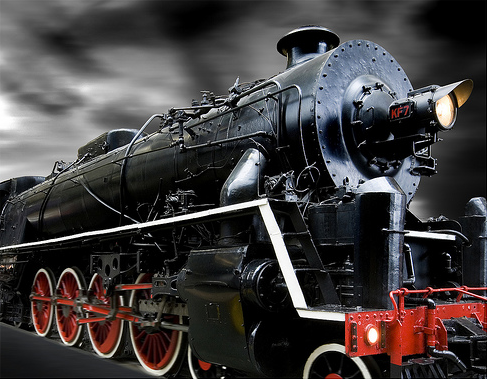 How interdependent is the world?
Let me begin by stating my problem. For the past hundred years the rate of growth of output in the developing world has depended on the rate of growth of output in the developed world. When the developed grow fast the developing grow fast, and when the developed slow down, the developing slow down. Is this linkage inevitable? Arthur Lewis, 1979 Nobel Lecture
An emerging/advanced growth gap
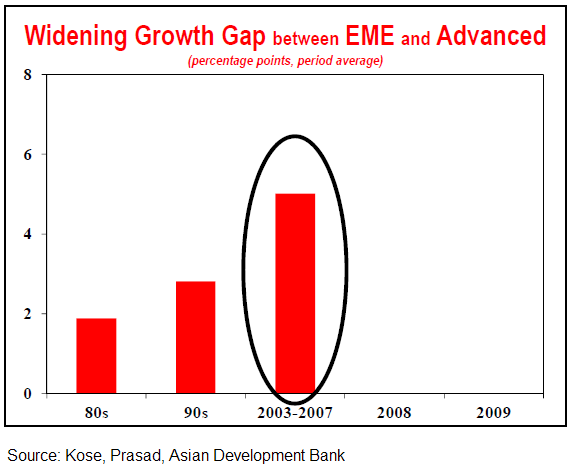 2008 gave decoupling a bad name
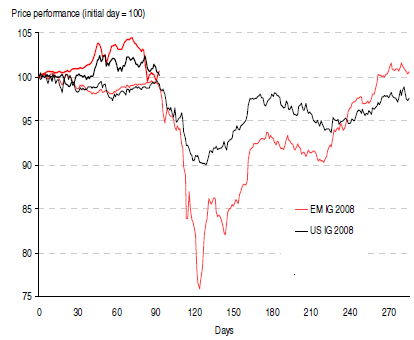 But in fact the growth gap widened
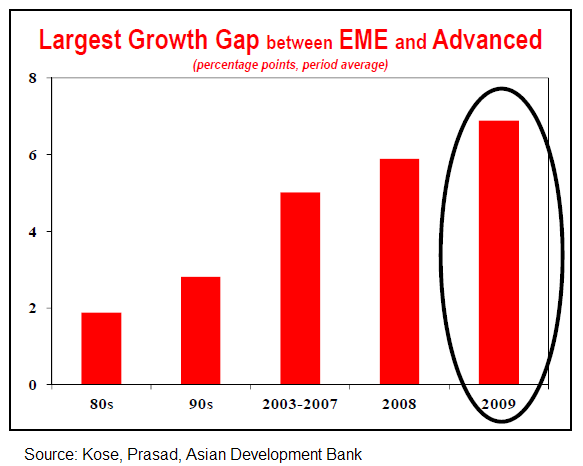 And was maintained in the upturn
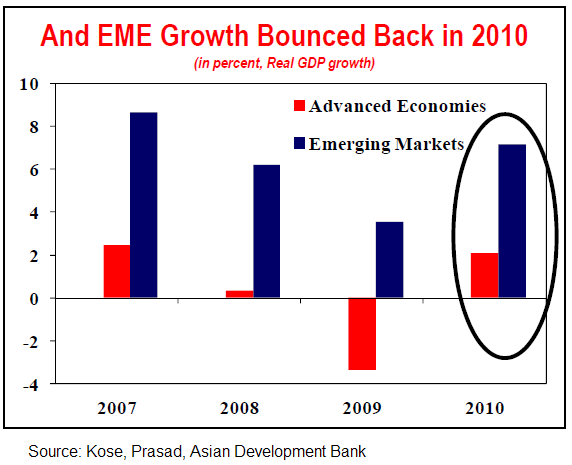 Trade dependency has declined
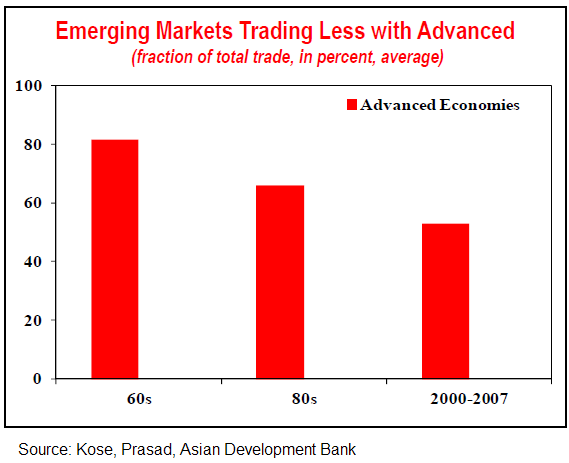 More dependent on other emerging
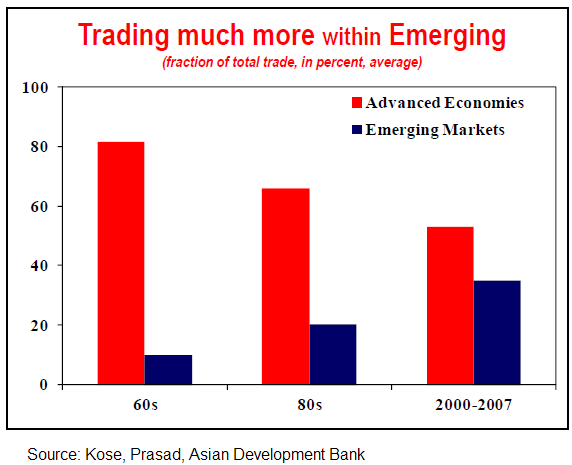 But financial linkages are stronger
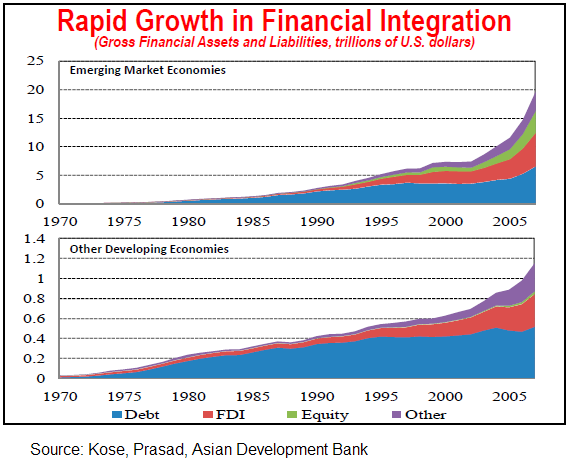 Financial coupling/real decoupling
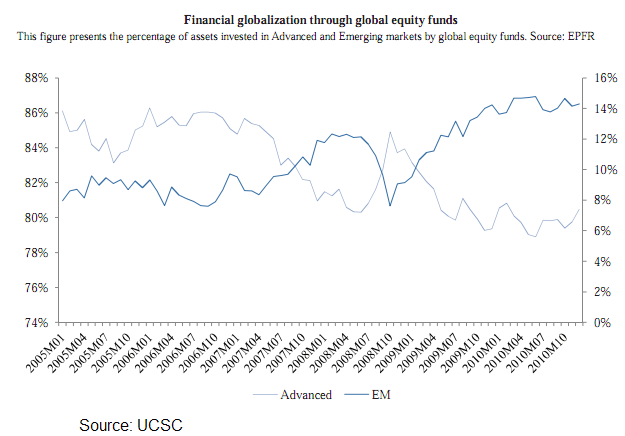 Fiscal divergence (1)
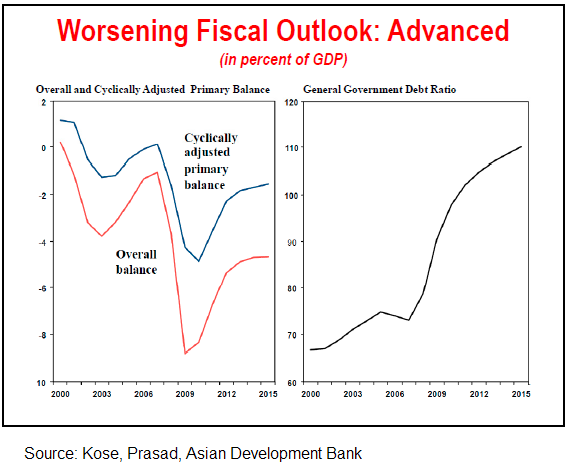 Fiscal divergence (2)
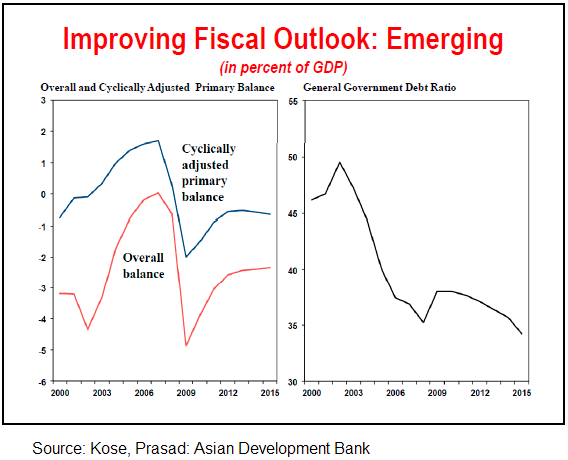 Generally lower levels of public debt
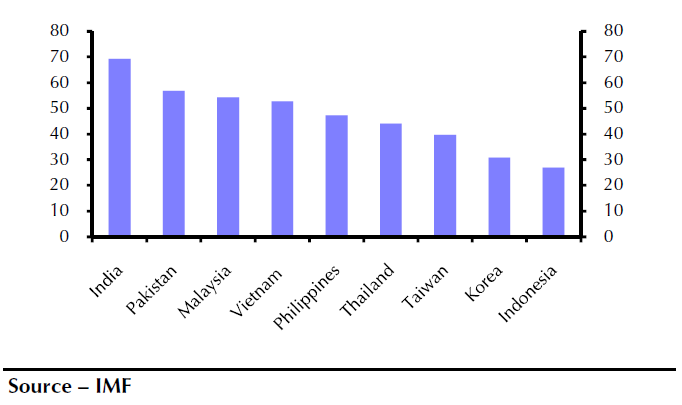 And lower budget deficits
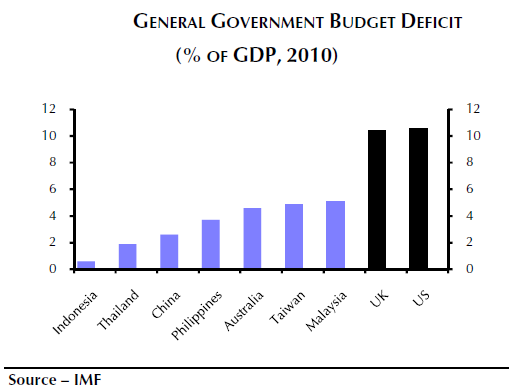 Economic divergence to persist
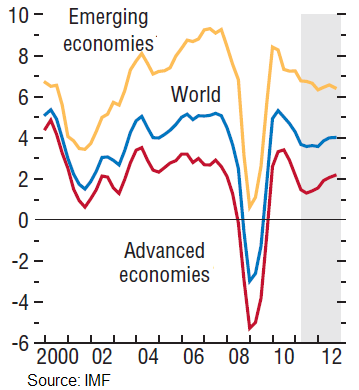 The global economy’s shifting sands
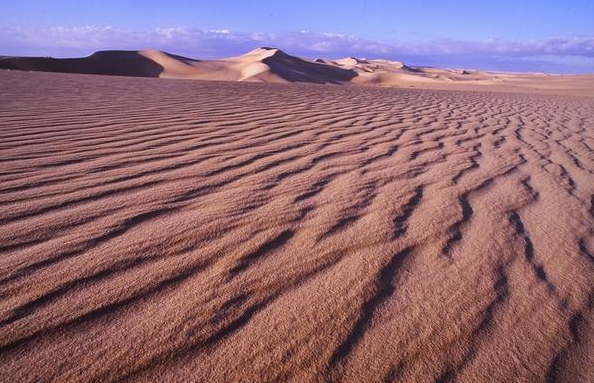 China and India were mighty before
And they’re becoming mighty again
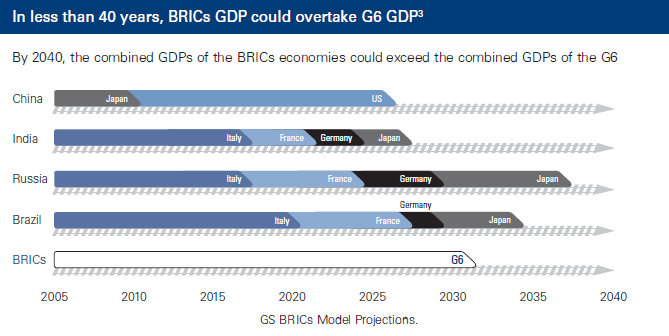 Start of the great divergence
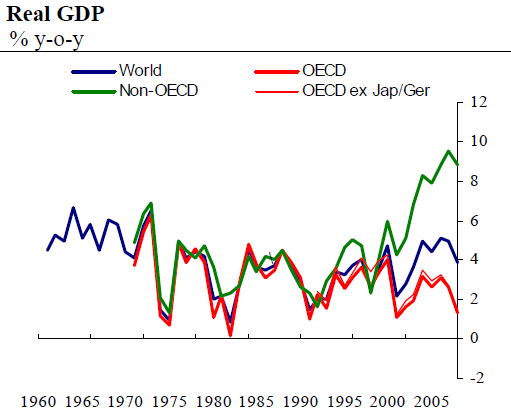 Can anything stop their rise?
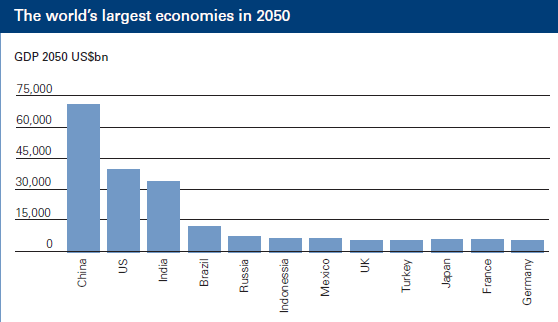 BRICs’ firms start to show their power
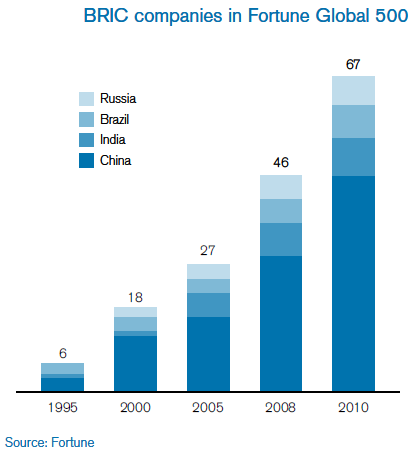 Back to the future
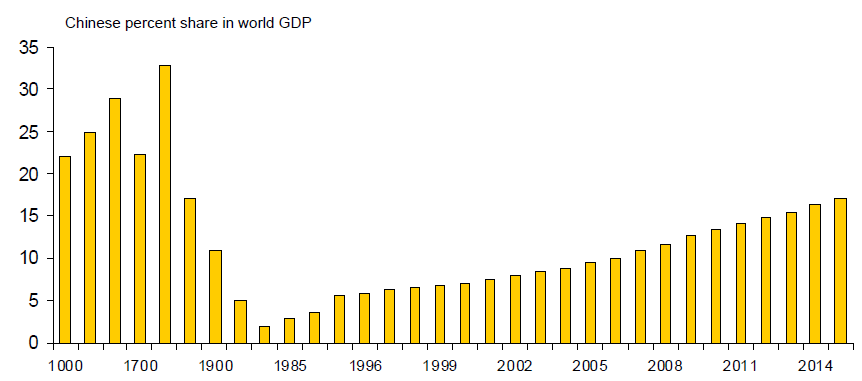 But how quickly will it happen?
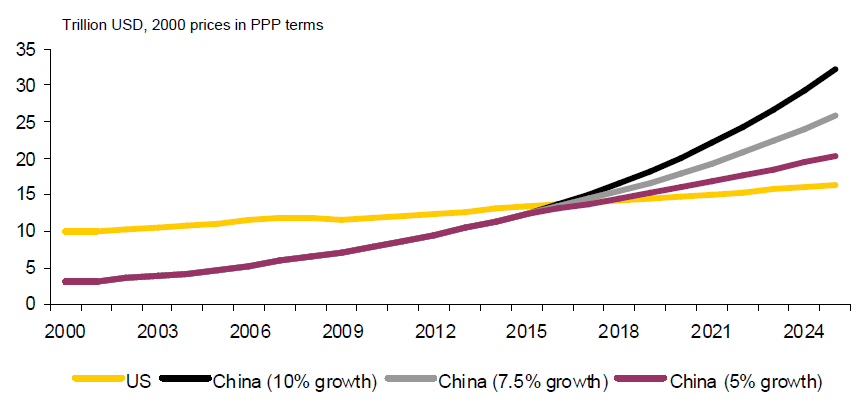 Driving the rest of the world
‘China and India, with large, increasingly urban populations, are both in the midst of their own ‘industrial revolutions’, igniting the Brazilian and Russian economies in a demand-and-supply cycle.’ Goldman Sachs
China reformed earlier
And barely missed a beat in the crisis
India’s demographic advantage
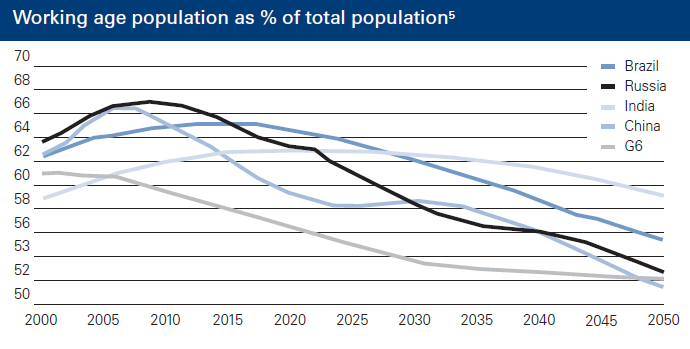 Where the growth will come from
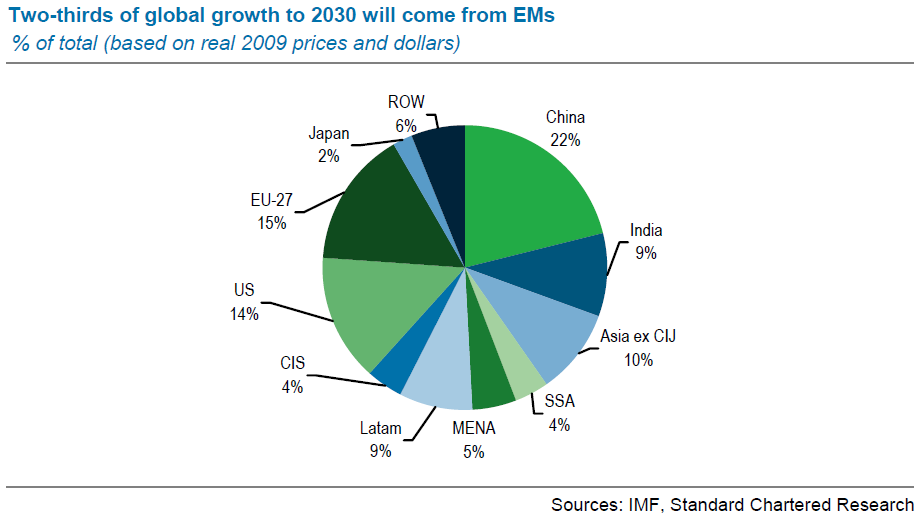 Mainly but not just Asia
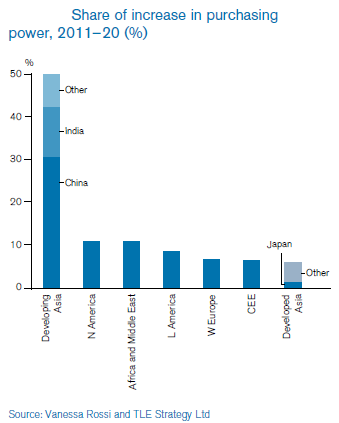 Closing the per capita gap
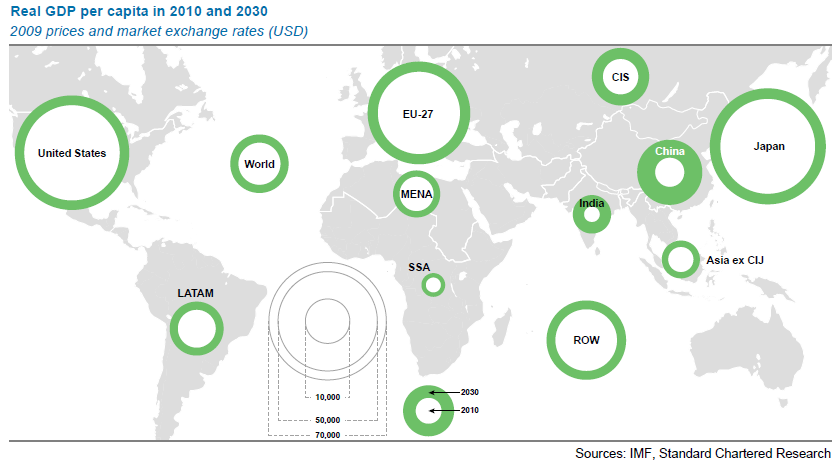 A rising Asian middle class
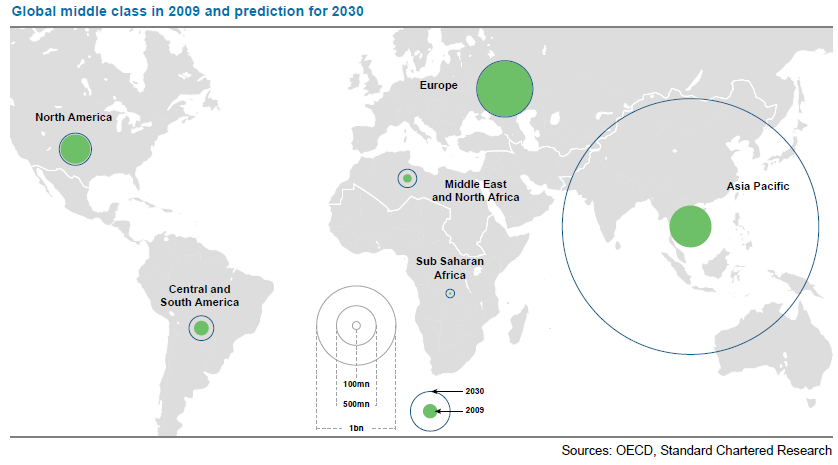 Closing the innovation gap?
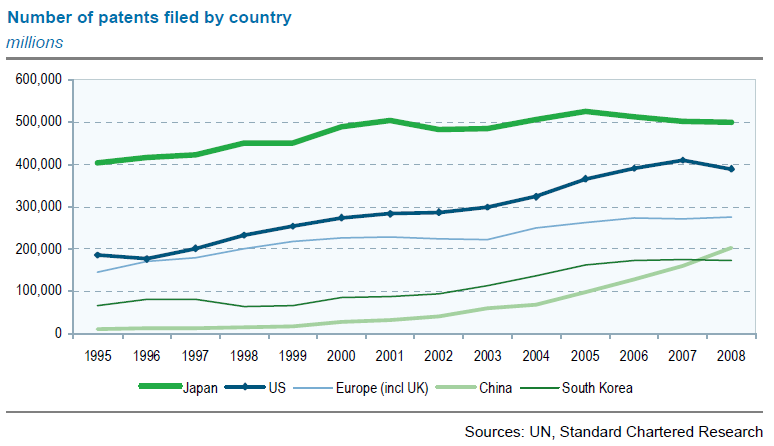 Accelerating the global shift
2007: China was expected to overtake Japan’s GDP in 2015, America in the mid-2030s.
2010: China has already overtaken Japan; will overtake America in the 2020s.
Global crisis and its aftermath has accelerated the shift by 5-10 years.
China, India and America will be the world’s big three: only one is flagging.
Agriculture to manufacturing to services
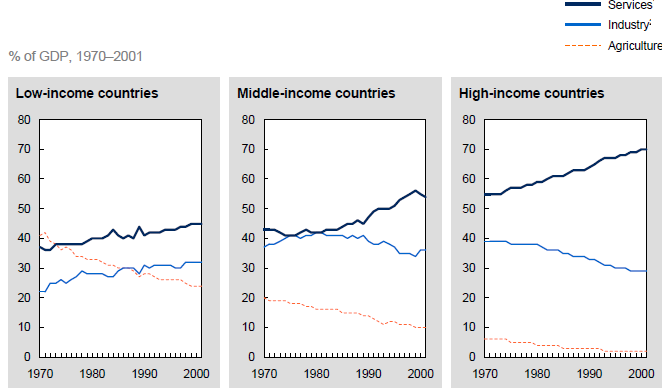 Emerging world will shift to services
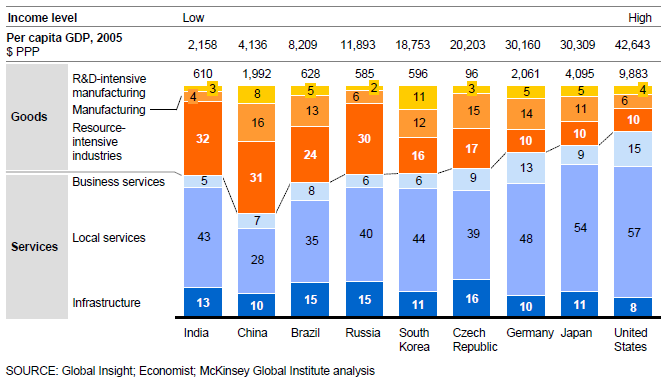 Which are the growth sectors? (1)
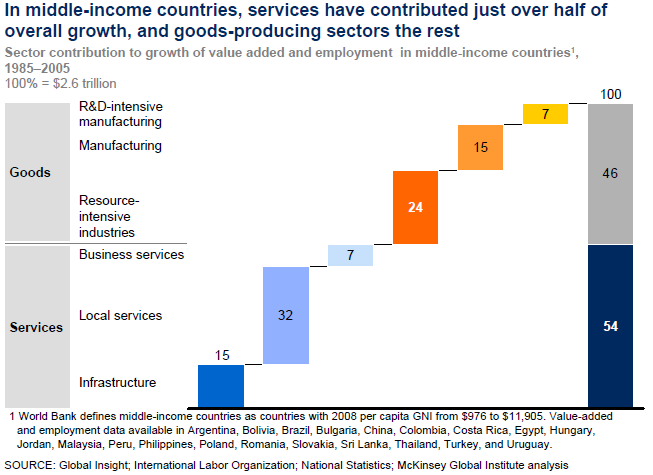 Which are the growth sectors? (2)
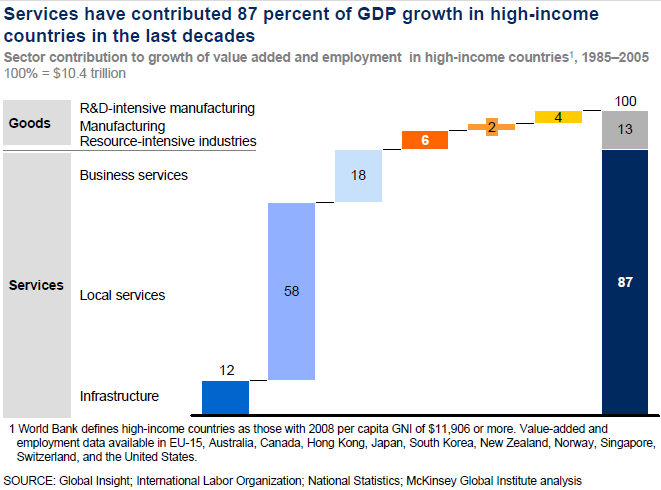 Dash for gas to prevent energy gap
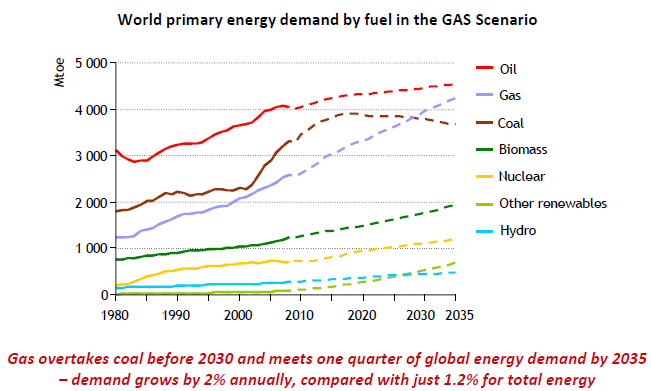 In a time of still-rising energy demand
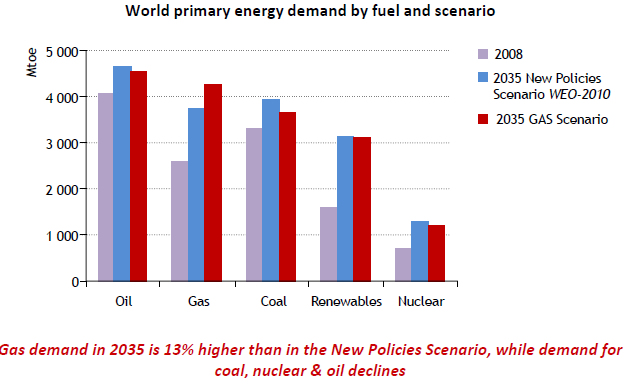 Particularly in the emerging world
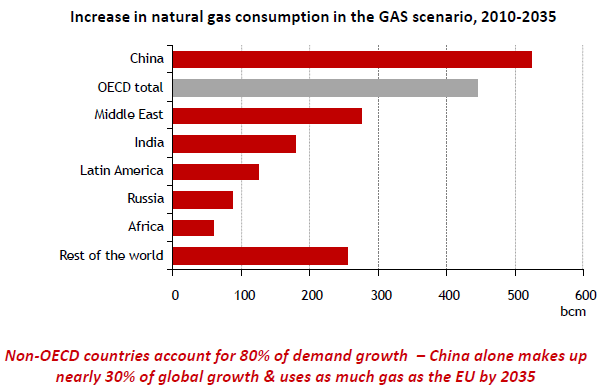 What could go wrong (short-term)?
Credit Crunch II – refinancing and deleveraging by the banks.
Sovereign debt – the euro zone and beyond.
Currency wars – China versus America as the new heavyweight bout but also others.
Protectionism – either provoked by or in addition to currency manipulation.
Fiscal consolidation and the economic and political reaction to it.
The unknown unknowns.
What could go wrong (long-term?)
Politics – a backlash against capitalism; pressures for greater democracy; inequality.
Growth momentum fades dramatically as the easy catch-up phase comes to an end.
Globalisation goes into reverse, led by the actions of the advanced economies.
Resource constraints.
Summing up
Global crisis has been a big moment for the BRICs and emerging economies in general
They can meet the growth challenge.
Shift to the East advanced by 5-10 years – maybe more - as a result of the crisis
In the short to medium-term, powerful industrial impetus, strong demand for energy, commodities.
Biggest danger is a second advanced-world financial crisis. Financial linkages ensure an emerging-economy effect.